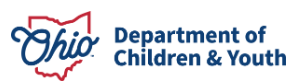 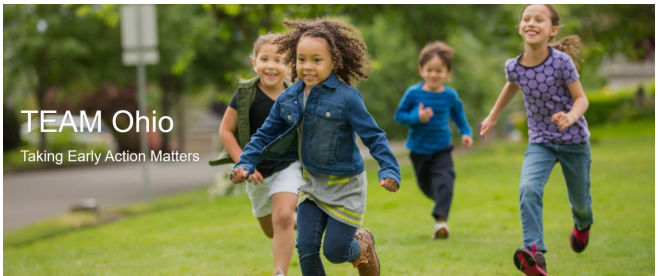 Intake Screener Training – Navigating the 
TEAM Ohio Dashboard
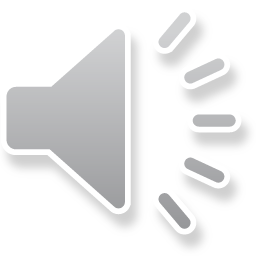